لِمَ تأتِ الفراشةُ؟
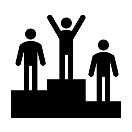 الوظيفة النحوية
مدخل الوحدة
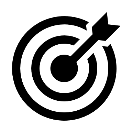 أنواع الكلمة و ا لجملة
المبتدأ و الخبر
أنشطة تمهيدية
مشروع الوحدة
الرسم الكتابي
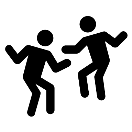 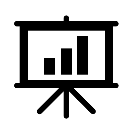 الحروف المرتكزة على السطر
[ب  د  ط  ف]
التعريف بالمشروع
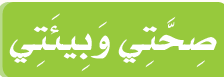 نص الاستماع
النص الشعري
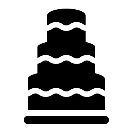 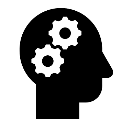 لِمَ تأتِ الفراشةُ؟
ناقلُ الأمراض
التواصل الشفهي
نص الفهم القرائي
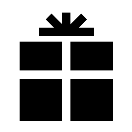 إبداء الرأي
وصف مشاهدات
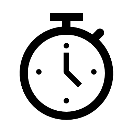 التَّصحُّر وأثرُه في البيئةِ
الظاهرة الإملائية
التواصل الكتابي
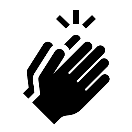 كلماتٌ حذفت الألفُ من وسطِها
همزتا القطع والوصل
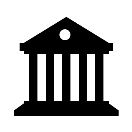 كتابة قصة من مشاهد معروضة
بناء فقرتين
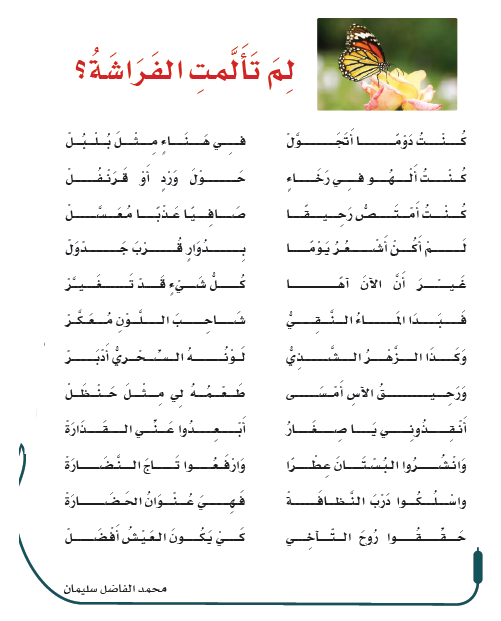 9

النص الشعري

لِمَ تأتِ الفراشةُ؟
النَّص الشعْرِيُّ
9

النص الشعري

لِمَ تأتِ الفراشةُ؟
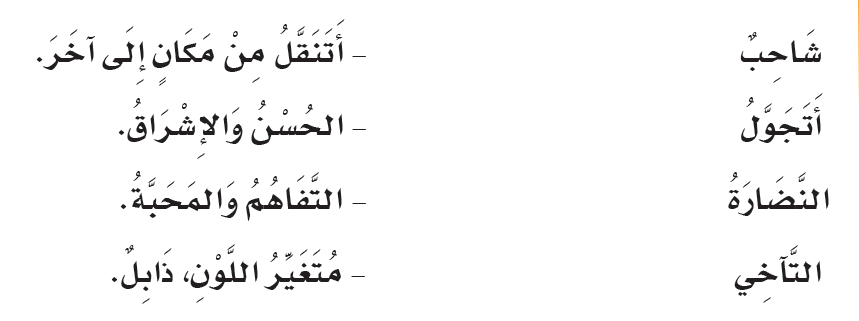 أُنَمِّي لُغَتِي
1.أَصلُ كُلَّ كَلِمَةٍ بِمَعْنَاهَا فِيمَا يَأتِي :
9

النص الشعري

لِمَ تأتِ الفراشةُ؟
تفكير ناقد
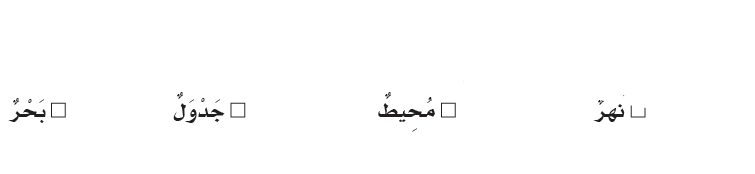 3
2
4
1
3- أُرتِّبُ المَوَارِدَ المَائيَّةَ مِنَ الأَكْبَرِ إِلَى الأَصغَرِ:
9

النص الشعري

لِمَ تأتِ الفراشةُ؟
كانَتْ تَتَجوَّلُ في هناءٍ و رخاءٍ
أَصفُ حَالَ الفَراشةِ وَهِي تَتَجوَّلُ بَينَ الأَزْهَارِ قَبلَ تَلوُّثِ البِيئةِ التِي كَانتْ تَعيِش ُ فِيها
أَفْهَمُ وَأحَلِّلُ :
2
1
9

النص الشعري

لِمَ تأتِ الفراشةُ؟
تحقيق روح التآخي و التفاهم و المحبة حتى تُصبح الحياة أفضل
أَفْهَمُ وَأحَلِّلُ :
مَا النَّصيحَةُ التِي خَتَمَ بها الشاعِرُ أَبْياتَهُ ؟
9

النص الشعري

لِمَ تأتِ الفراشةُ؟
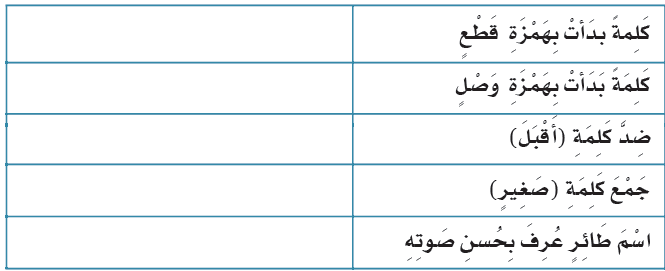 أتجوَّل
أَستَخرجُ مِن النَّص مَا يَأتِي :
انشروا
أَدْبَرَ
صغار
بلبل
9

النص الشعري

لِمَ تأتِ الفراشةُ؟
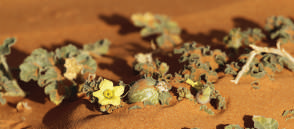 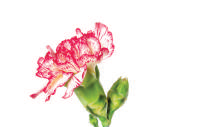 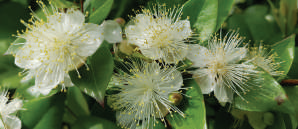 أَرْبِطُ بَينَ الصورةِ والاسمِ الدَّالِّ عَليهَا فِيما يأتِي :
نَبَاتُ الحَنْظَلِ
زَهْرةُ الآس
زَهْرةُ القَرَنْفُلِ
1
9

النص الشعري

لِمَ تأتِ الفراشةُ؟
الاختلاف : الفراشة كائن جميل تُزيِّن الطبيعة بألوانها 
            النحلة هي كائن مفيد جدَّاً لأنها تصنع العسل
الشبه : جميعها حشرات و لها أجنحة تستطيع الطيران بها
2
أُبَيِّنُ أَوْجُهَ الشبَهِ وَالاخْتِلافِ بَيْنَ الفَرَاشةِ والنَّحْلةِ
9

النص الشعري

لِمَ تأتِ الفراشةُ؟
وَاسلُكُوا دَرْبَ النَّظَافَةْ     فَهِيَ عُنْوَانُ الحَضارَةْ
2
أَنَّ الوُضوءَ شَرْطٌ لِصحّة الصلاَةِ
9

النص الشعري

لِمَ تأتِ الفراشةُ؟
النَّهْيُ عَنْ إِلْقَاءِ القَاذُوراتِ فِي طَرِيقِ النَّاسِ وَظِلِّهِمْ
دِينُنَا الإِسلامِيُّ يَحُثُّنَا عَلَى النَّظَافَةِ، وَيَتَجَلَّى ذَلِكَ فِي مَظَاهِرَ عَدِيدَةٍ مِنْهَا:
9

النص الشعري

لِمَ تأتِ الفراشةُ؟
حاسةُ البَصر
حَاسةُ التَّذَوُّقِ
حَاسةُ الشمِّ
2
3
1
طعمه لي مثل حنظل
أمتصُ رحيقاً صافياً
لونه السِّحريُّ أدبر
تفكير ناقد
اعْتَمَدَ النَّص عَلَى استِخدامِ حَاسةِ البَصرِ والشمِّ والتَّذَوُّقِ ، أَكْتُبُ مِنَ النَّصِّ جُمْلَةً تَدُلُّ على كل حاسَّة
1
9

النص الشعري

لِمَ تأتِ الفراشةُ؟
شاحب اللون لأنه تعبير يدلُّ على التغير الكبير الذي حدث لملامح الوجه
لأنَّ الصغار هم جيل المستقبل
أَتَذوَّقُ
2
1- أَيُّ التَّعْبِيرينِ أَجْمَلُ وَلِمَاذَا ؟ (شاحِبُ اللَّونِ) أو (ْمُتغيِّرُ اللَّونِ).
2- لِمَ خَصَّتِ الفَرَاشةُ الصغَارَ بِالنِّدَاءِ أَنْقِذُونِي يَا ِصغارُ ؟
انتهى الدرس